«Σπερνοντασ ονειρα στην αυλη μασ»«ελευθεροι σποροι – δικαιη κοινωνια»
Περιβαλλοντικά Προγράμματα 1ου ΓΕΛ Μετ/σης

Συντονίστριες: Άννα Τρίγκατζη, Σταυρούλα Βλάχου
Μέλη: Αλεξάνδρα Ηλία, Στυλιανή Κεραμιδά
Παιχνιδια γνωριμιασ & εμπιστοσυνησ
Δεντρο προσδοκιων & κηρυκειο
Εννοιολογικοσ χαρτησ & debate
Παζαρι με παραδοσιακα προιοντα
Ακτιβιστικη δραση στο προαυλιο με πικετοφορια & αυτοσχεδια κρουστα
Κπε Κρεστενων & τοπικα προιοντα
Ταυτοτητα προιοντοσ                          & εργαστηριο σαπουνιου
Περιβαλλοντικο μονοπατι στον δρομο τησ σταφιδασ
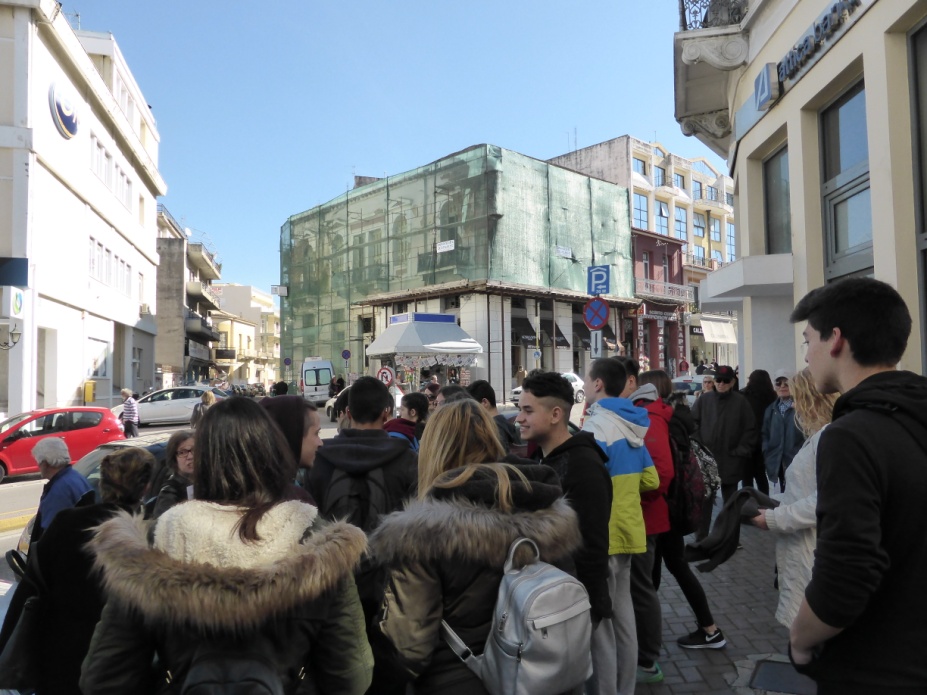 φυσικη καλλιεργεια & κομποστοποιηση στο αγροκτημα φοιφα
Εργαστηρια φυσικων καλλυντικων & σποροφυτων
Παρασκευη υγιεινου πρωινου & συμποσιο τησ πεινασ
Σπορειο με σπορουσ απο το πελιτι
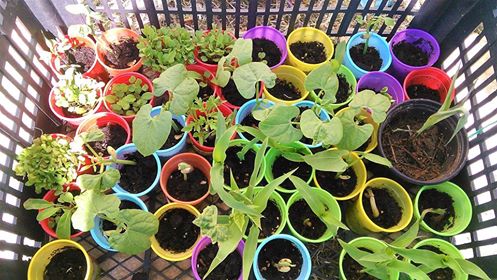 Εκδηλωση στο σχολειο με το πελιτι
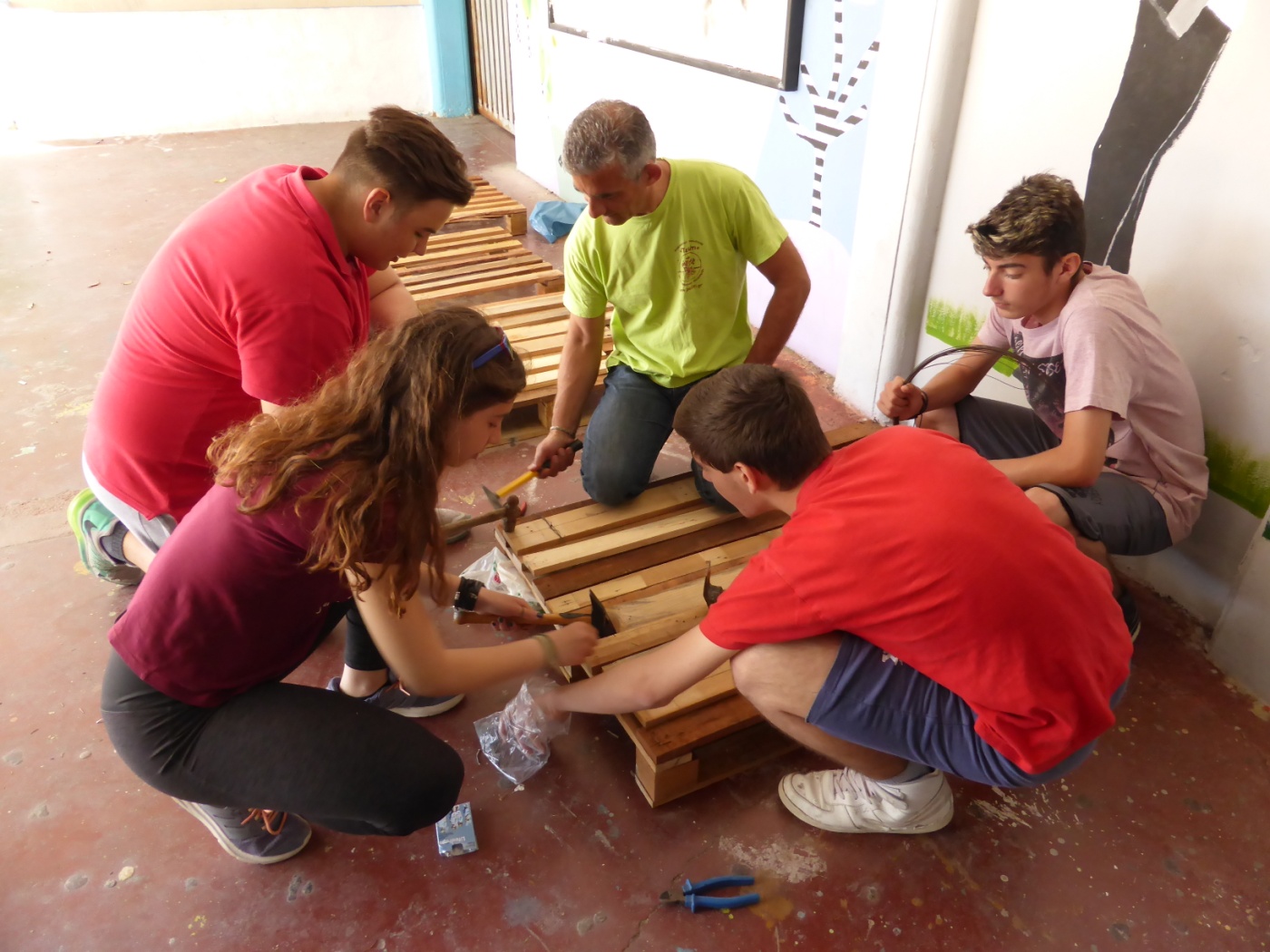 Παρουσιαση με δραματοποιηση του debate